MANAJEMEN SEKOLAH
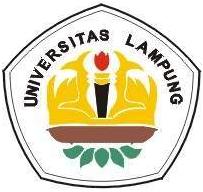 Dr. Riswandi, M.Pd
Fakultas Keguruan dan Ilmu Pendidikan
Universitas Lampung
Bidang Garapan Manajemen Pendidikan di Sekolah
1. Manajemen Kurikulum
2. Manajemen Kesiswaan
3. Manajemen Sarana dan Prasarana
4. Manajemen Personil/anggota
5. Manajemen Keuangan
6. Manajemen Hubungan Sekolah dan Masyarakat
7. Manajemen Layanan Khusus
6. Manajemen Hubungan Sekolah dan Masyarakat
Sekolah dan masyarakat memiliki hubungan timbal balik utk menjaga kelestarian dan kemajuan masyarakat itu sendiri.
Sekolah diselenggarakan utk dpt menjaga kelestarian nilai-nilai positif masyarakat, dgn harapan sekolah dpt mewariskan nilai” yg dimiliki masyarakat dgn baik dan benar.
Sekolah berperan sbg agen perubahan (agent of change); sekolah dpt mengadakan perubahan nilai-nilai dan tradisi sesuai dgn kemajuan dan tuntutan masyarakat.
Lanjutan…
Hubungan sekolah dan masyarakat dilakukan utk menjembatani kebutuhan yg dibutuhkan oleh sekolah dan masyarakat itu sendiri.
Sekolah melakukan komunikasi dgn masyarakat agar memahami kebutuhan pendidikan dan pembangunan masyarakat.
7. Manajemen Layanan Khusus
Layanan khusus adalah usaha yg scr tdk langsung berhubungan dgn proses pembelajaran di kelas, scr khusus diberikan atau ditangani oleh kepala sekolah kepada para siswa agar mereka lebih optimal dlm melaksanakan proses pembelajaran.
Dilakukan utk mendukung keberhasilan proses belajar mengajar.
See  you…! !